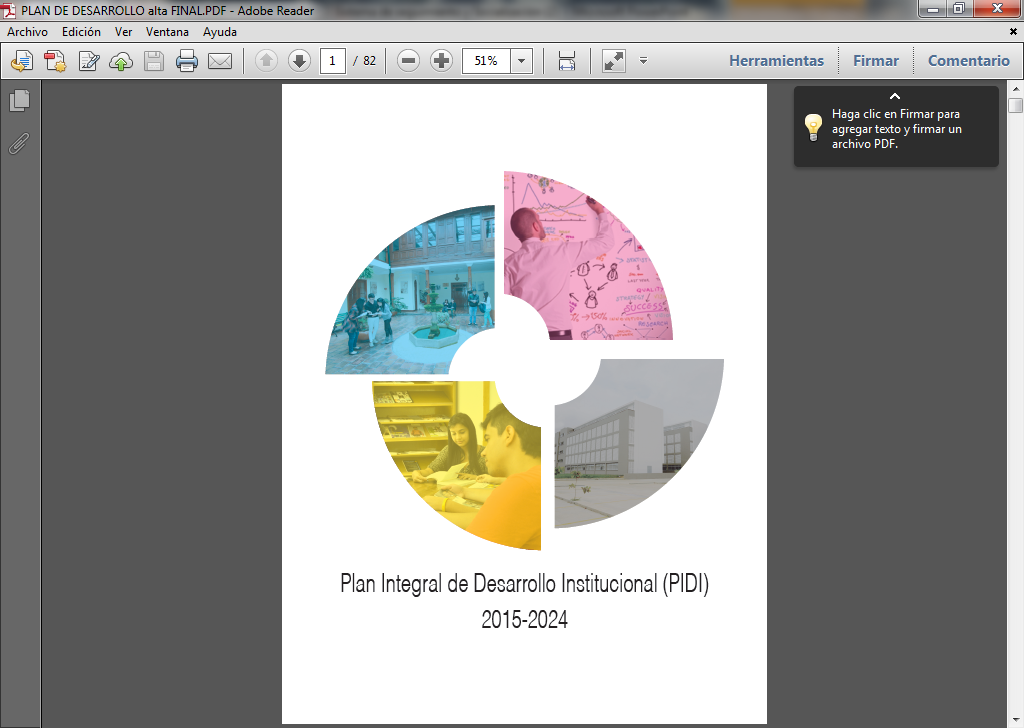 Plan Anual de Trabajo 2015

PIDI 2015-2024
Seguimiento Administrativo año 2015

Seccional Pereira
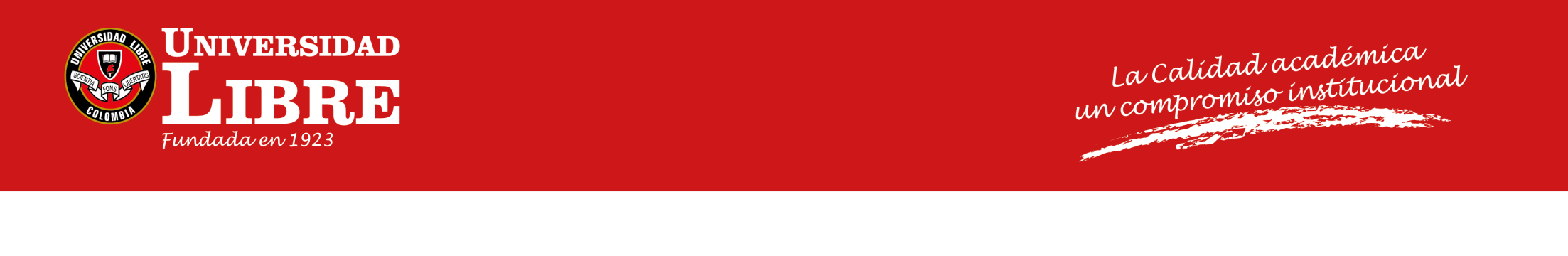 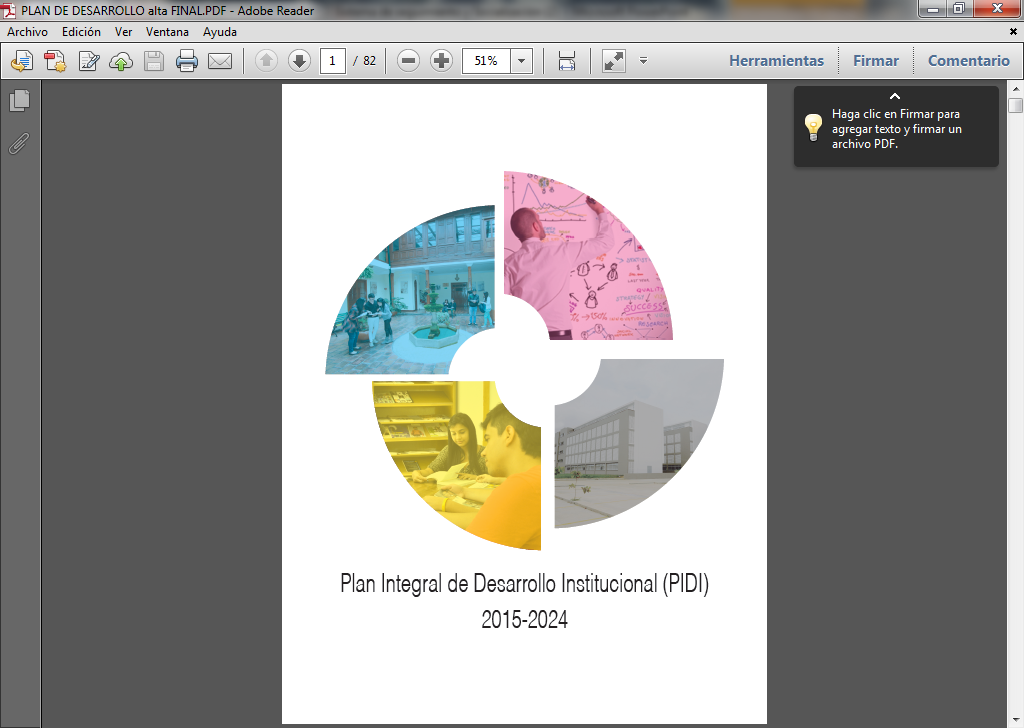 Gracias

www.unilibrepereira.edu.co
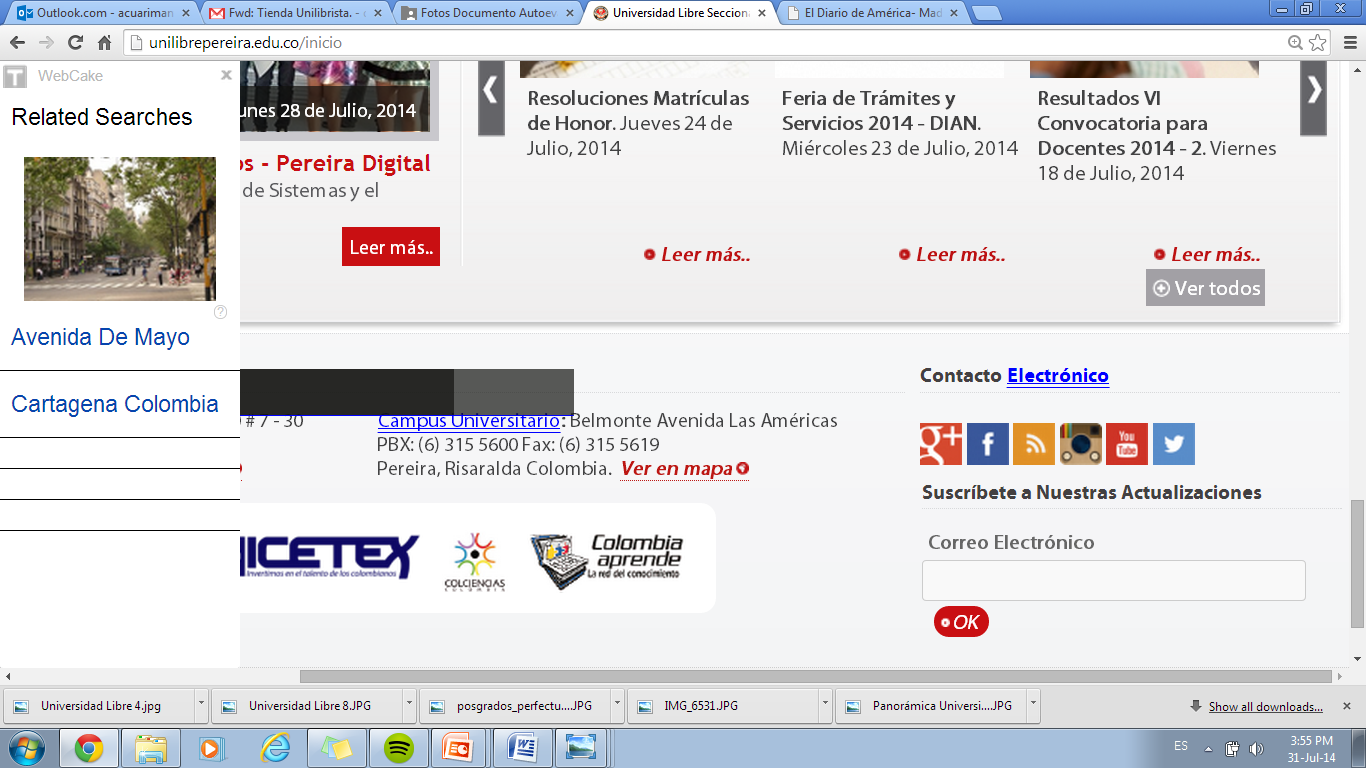